«Перспективы развития информационных систем  в целях реализации  Федерального закона  №442  «Об основах социального обслуживания граждан в Российской Федерации»
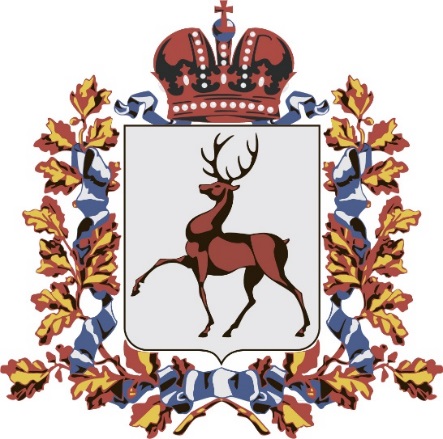 ДиректорГБУ НО «Объединённая дирекцияпо реализации жилищных программ»Булычев Андрей Николаевич
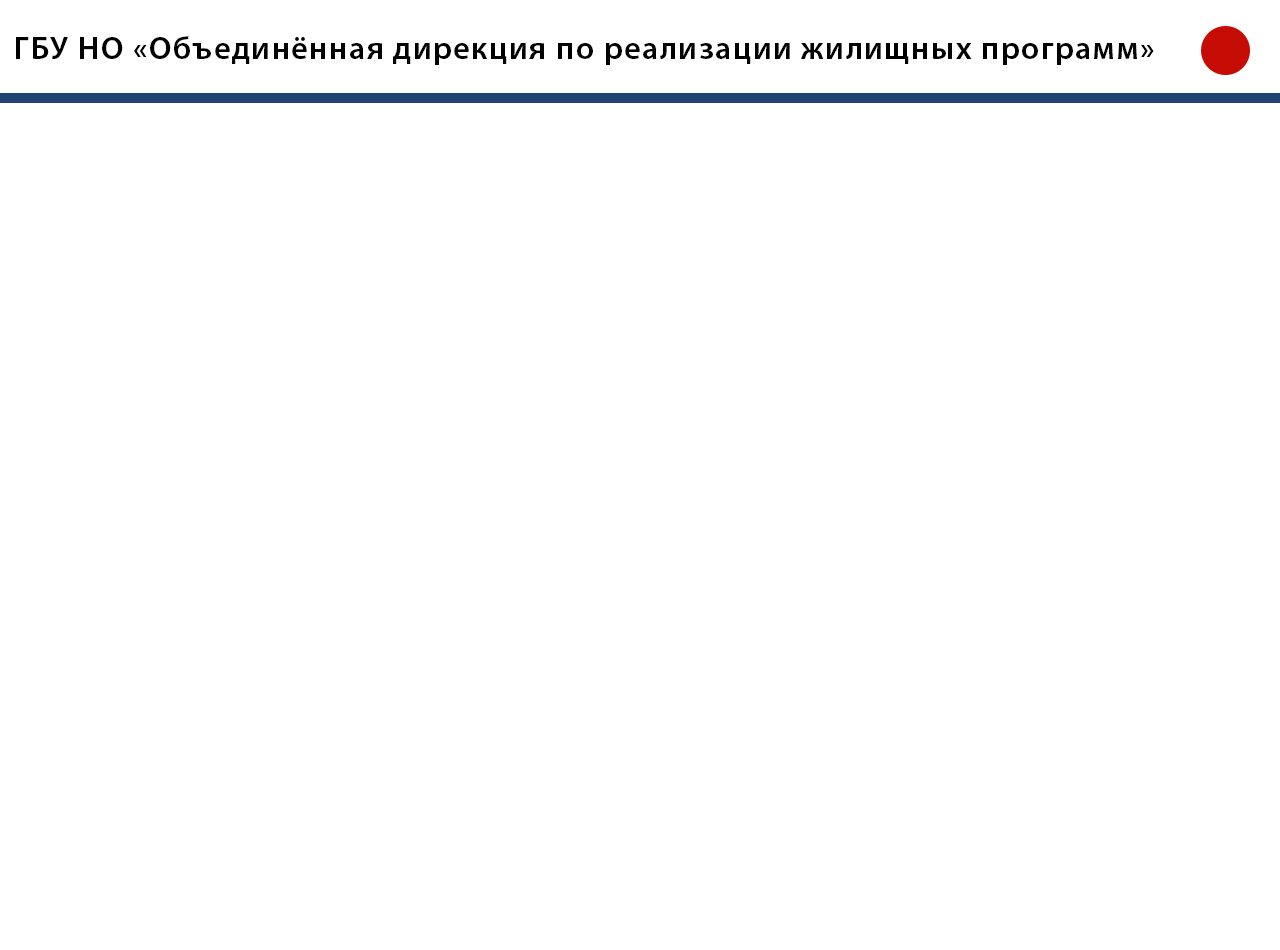 2
442 Федеральный закон стал поворотной точкой  в сфере деятельности учреждений социального обслуживания
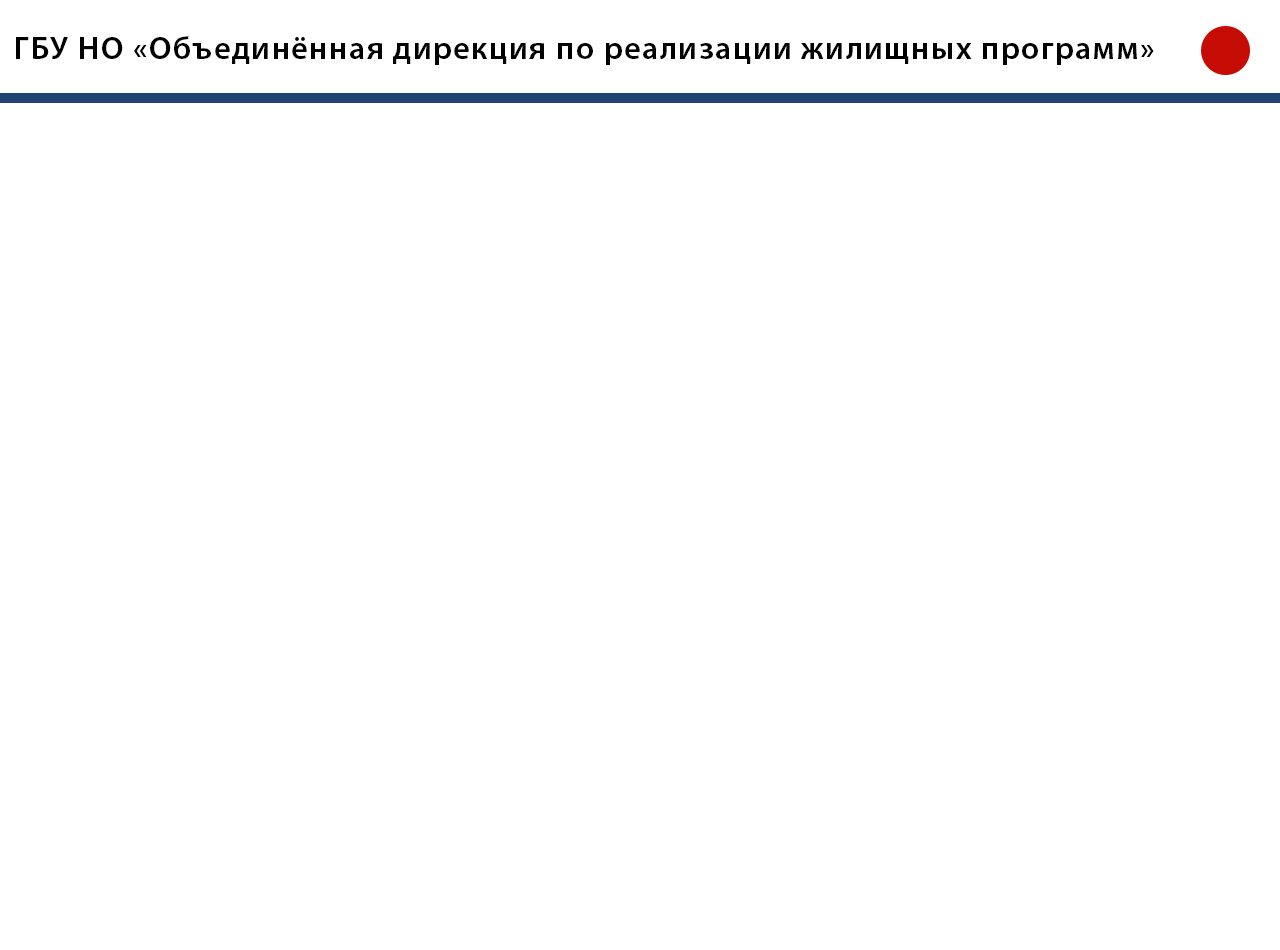 3
200
учреждений
оборудованы рабочими местами
для обработки персональных данных с использованиемзащищенных каналов связи
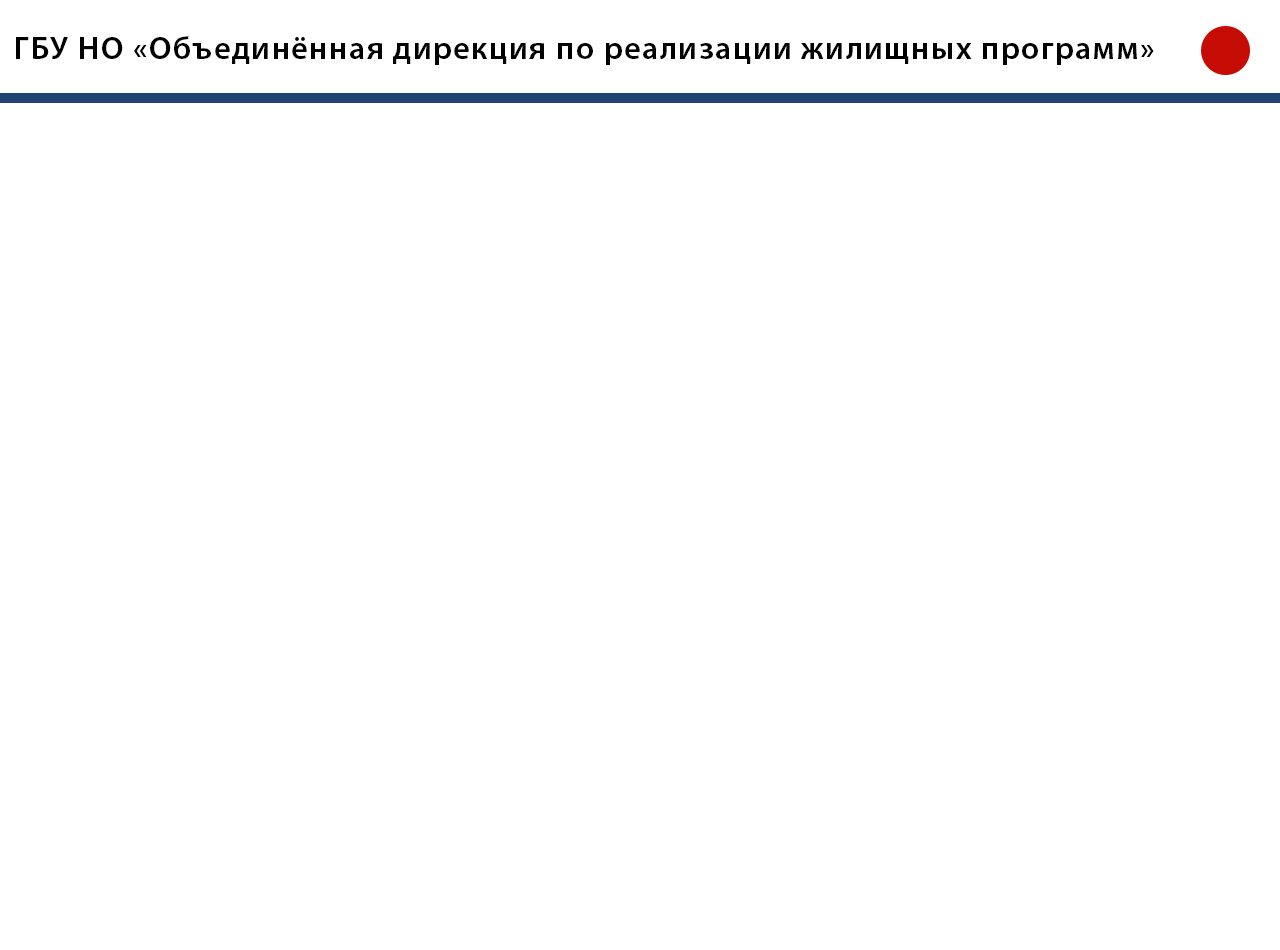 4
190
учреждений
в Реестре поставщиков социальных услуг Нижегородской области
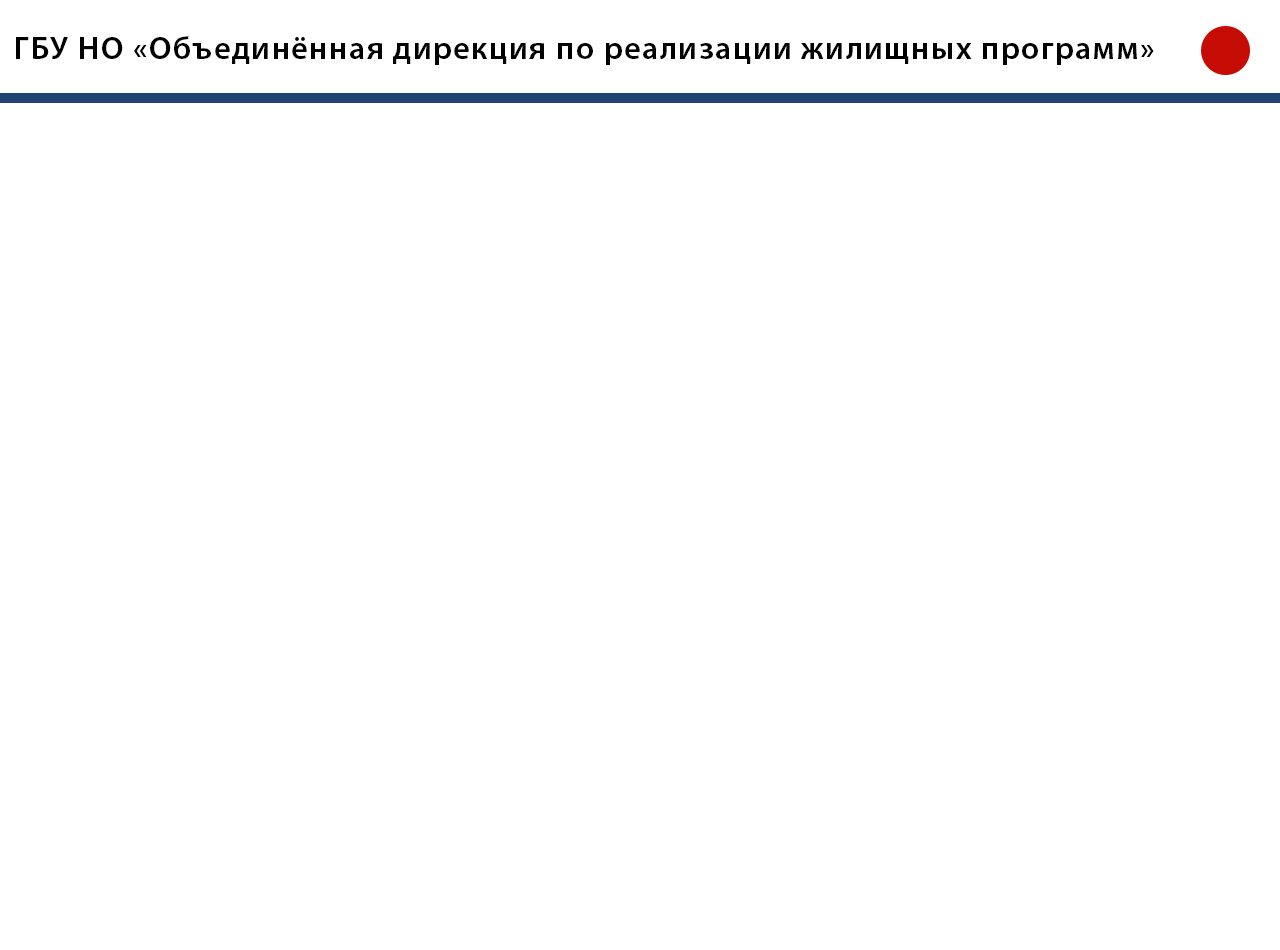 5
Реестр поставщиков социальных услуг Нижегородской области
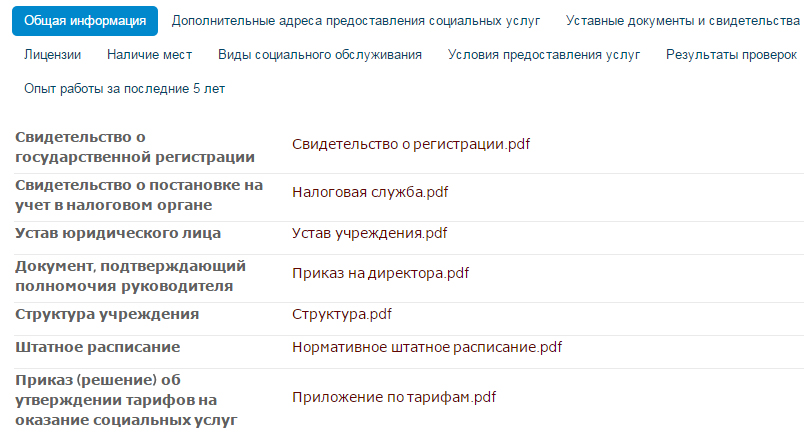 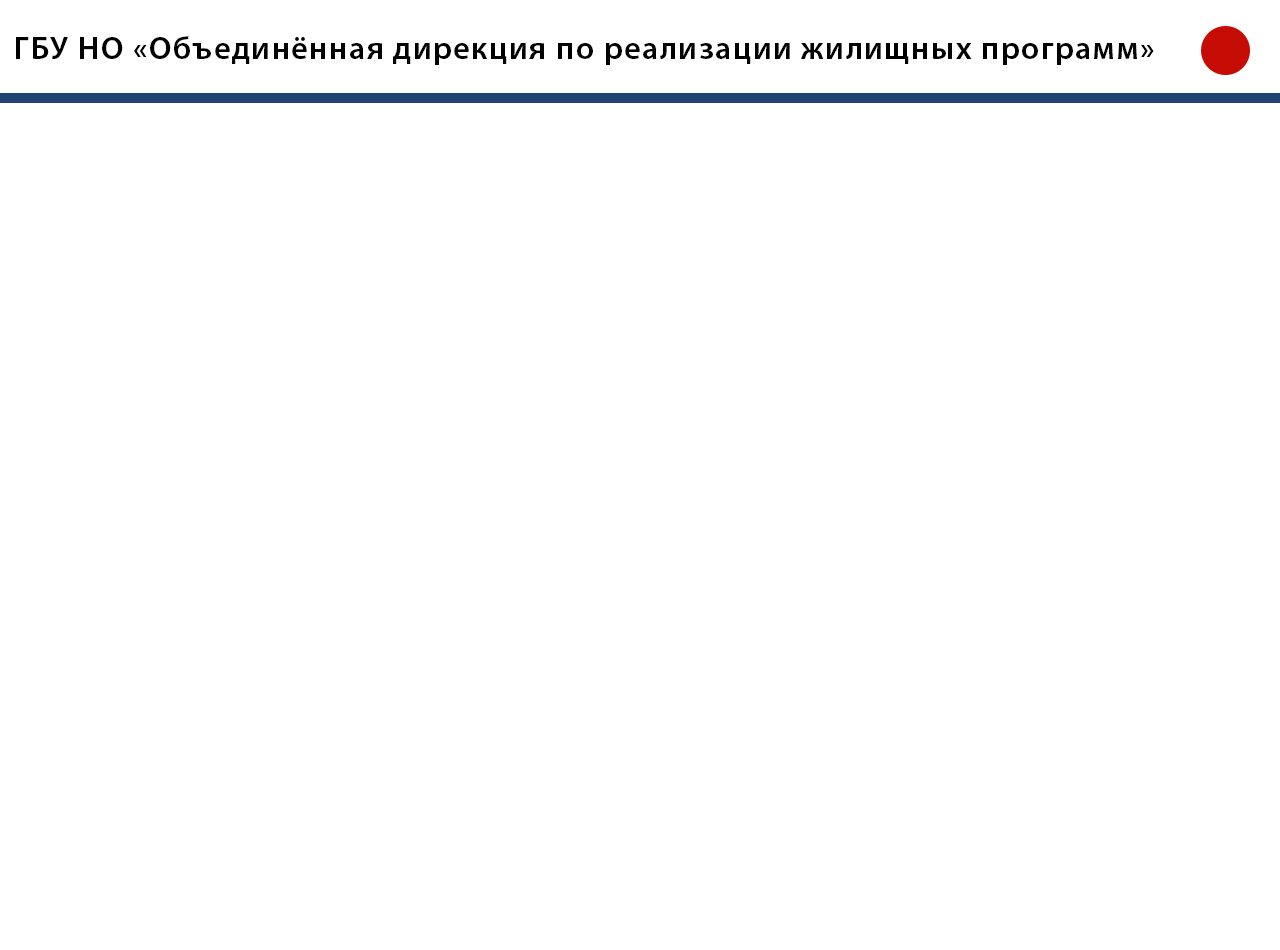 6
Возможность более широкого использованияАвтоматизированного информационного сервиса«Реестр поставщиков социальныхуслуг  Нижегородской области»
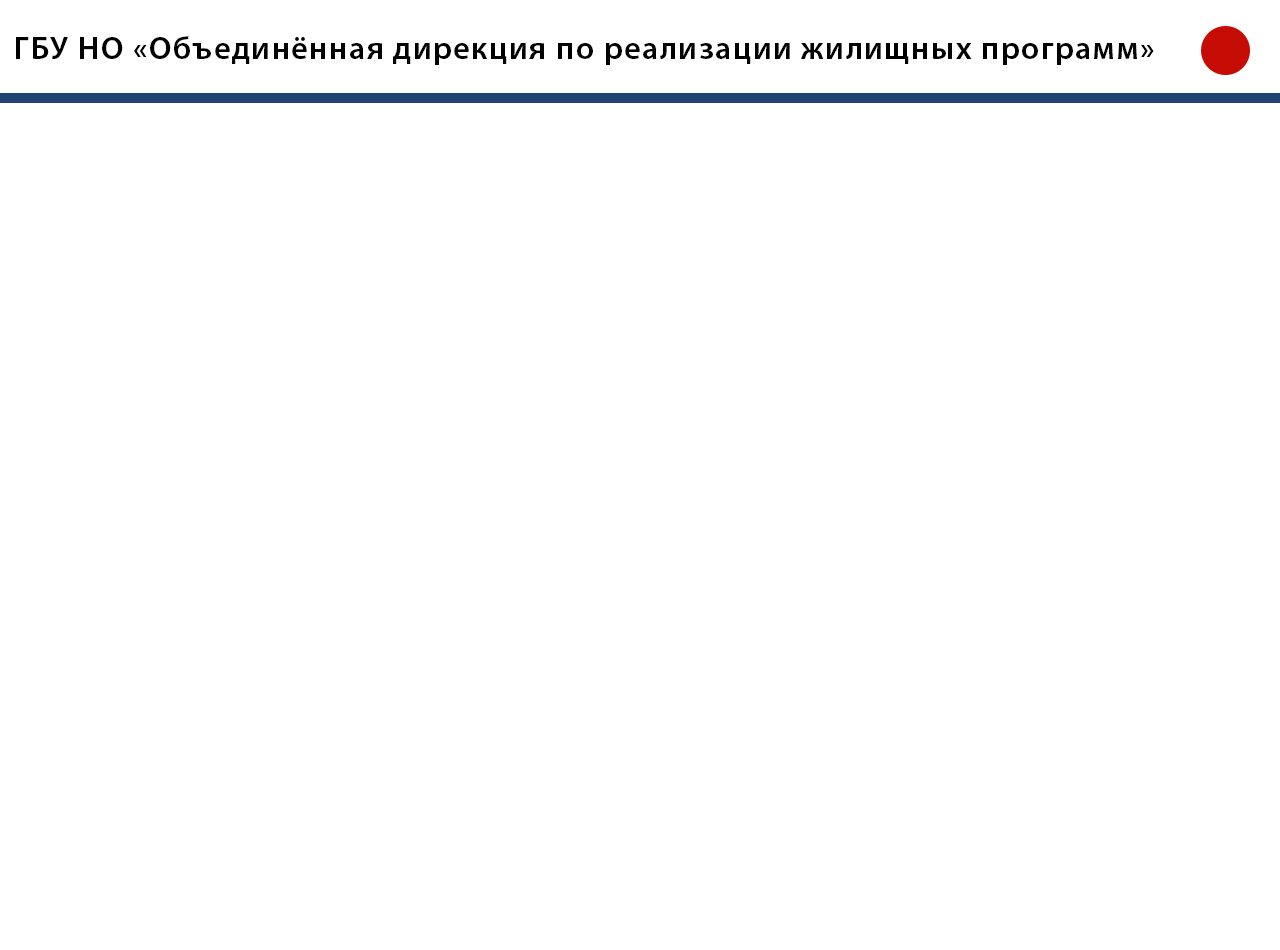 7
Возможности закрытой, технической части Реестра получателей социальных услуг Нижегородской области
Для министерства социальной политики:
доступ к возможности контролировать, анализировать и принимать управленческие решения
Для подведомственных учреждений:
 доступ к формированию и передаче информации непосредственно в министерство(своды, отчеты, показатели)
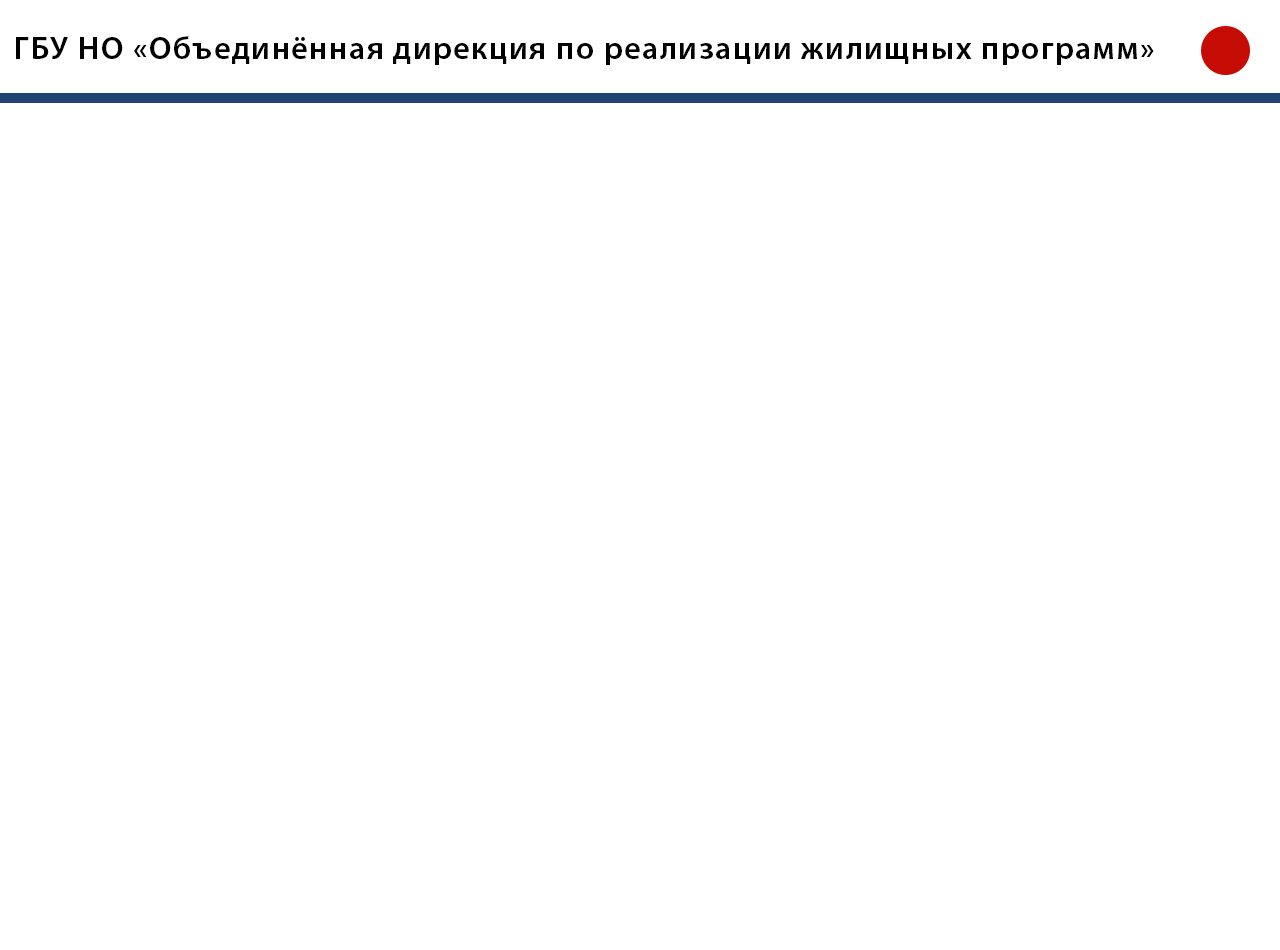 8
Это совместная, грамотная и профессиональная работа всего министерства социальной политики икаждого учреждения
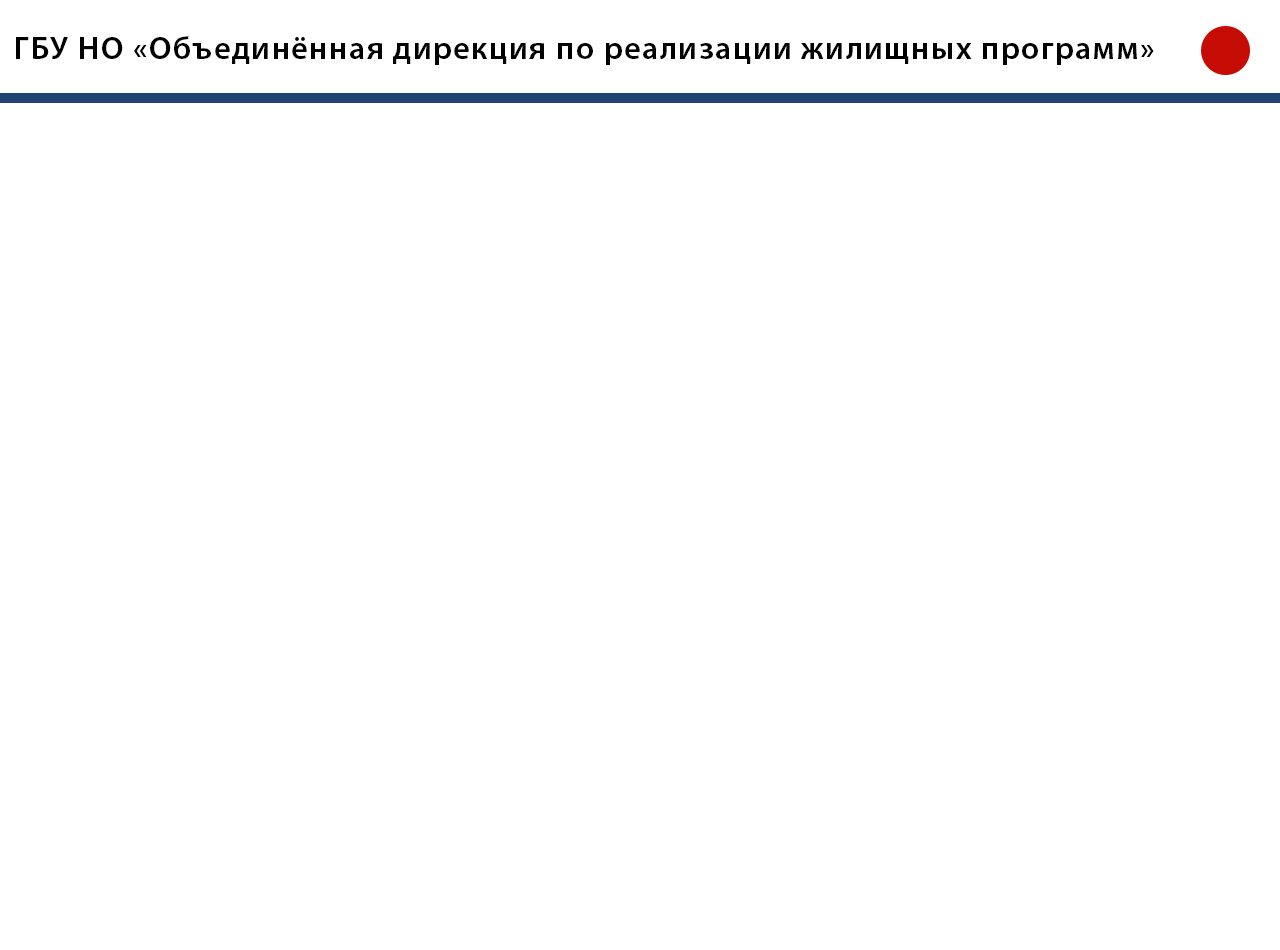 9
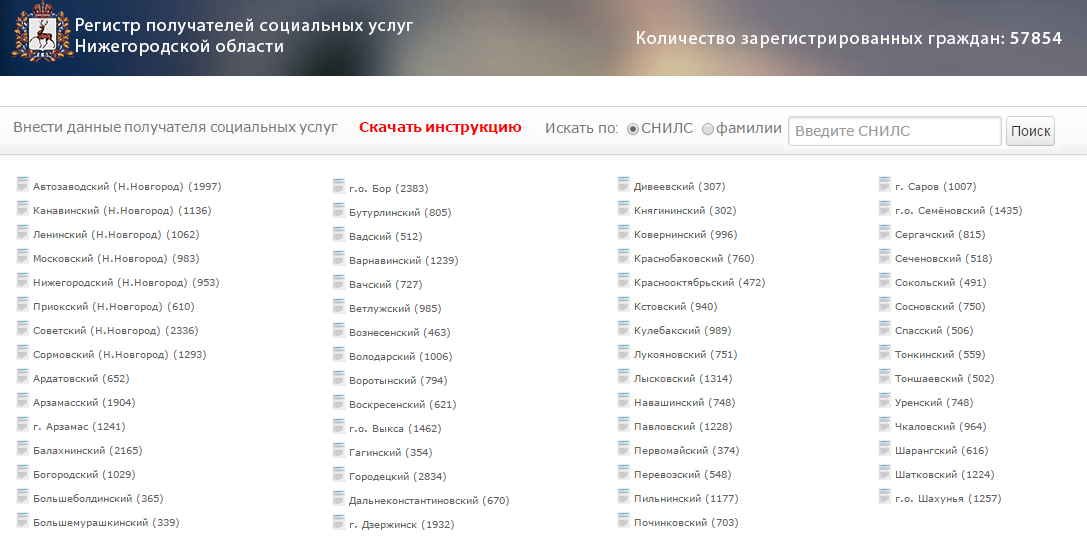 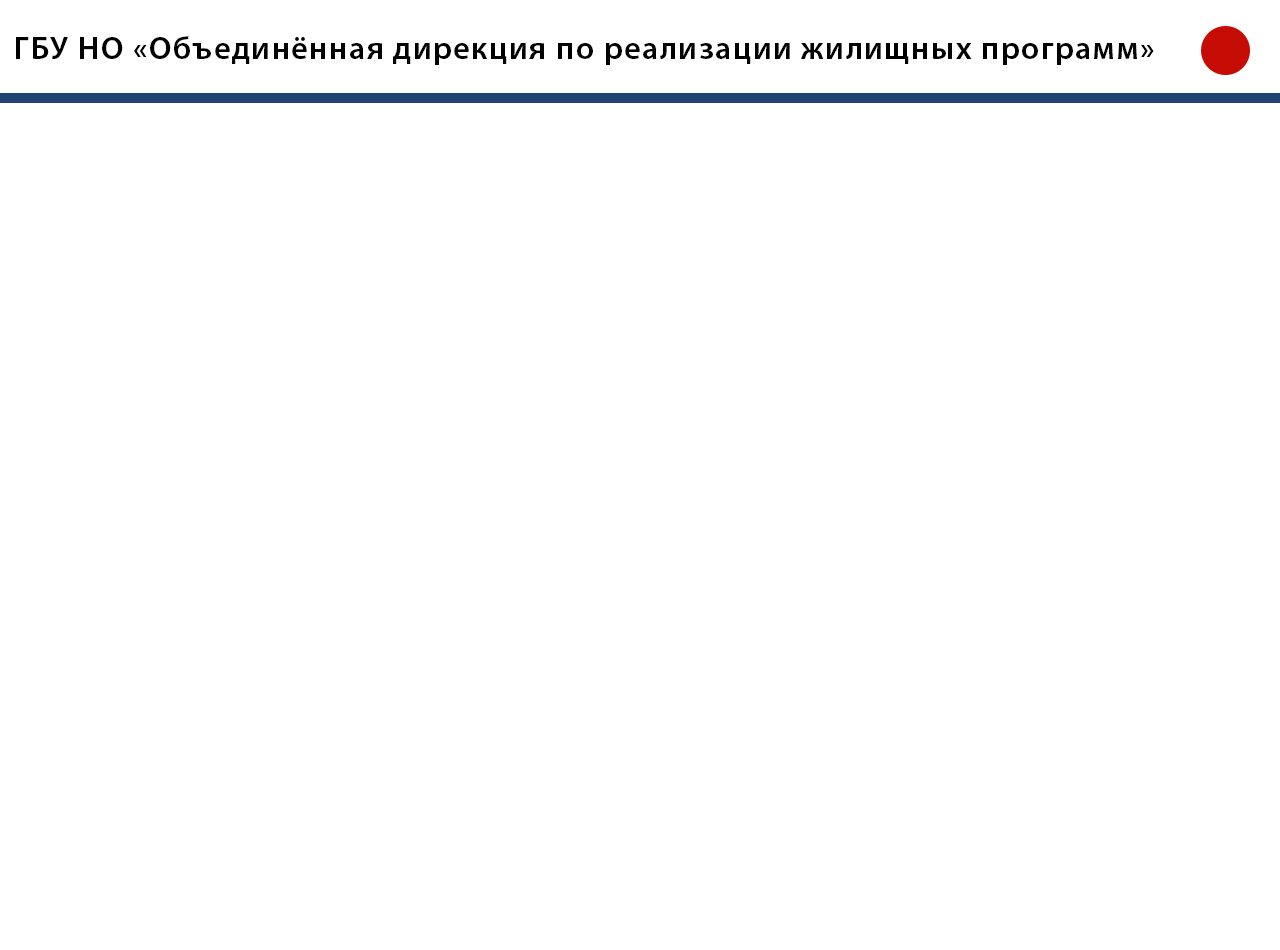 10
Регистр получателей социальных услуг Нижегородской областиотвечает всем современным требованиям по передаче, хранению и обработке персональных данных всоответствии с федеральным законодательством
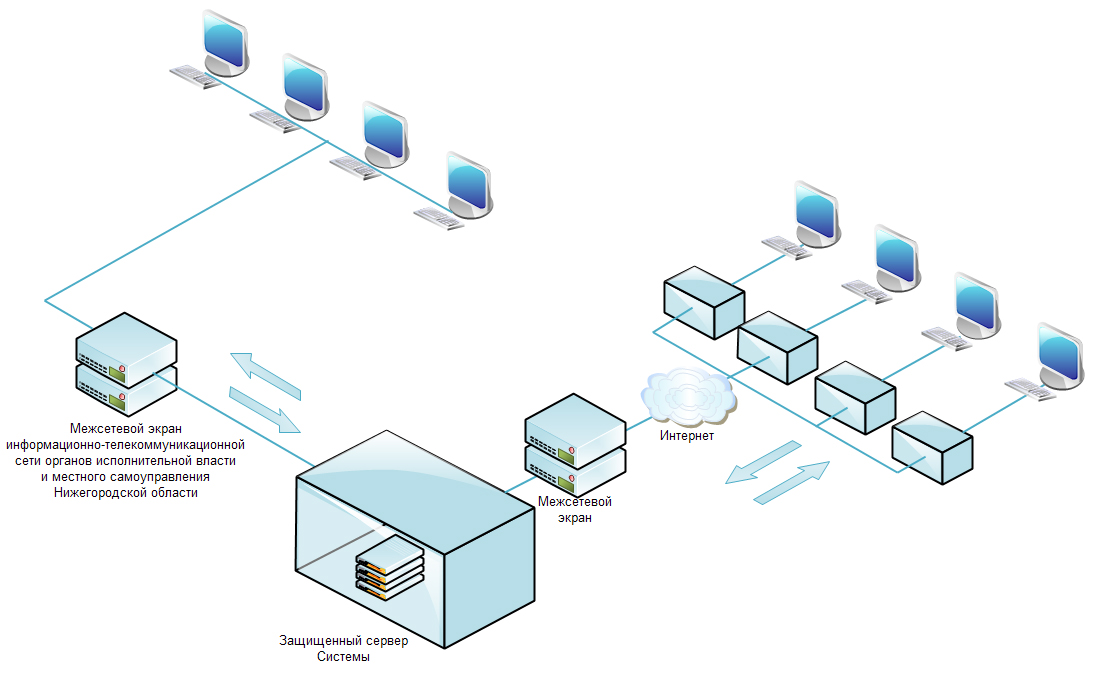 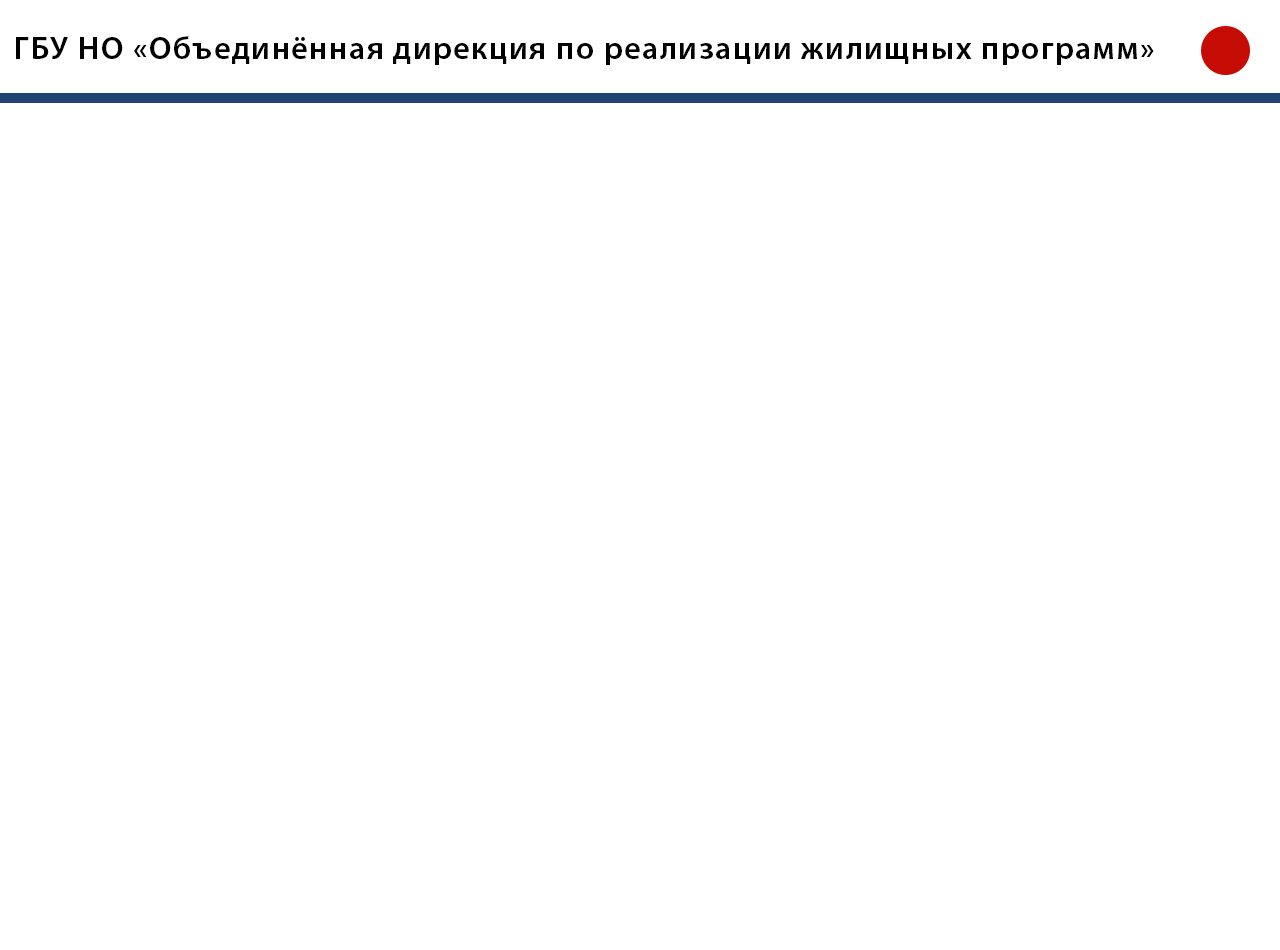 11
Доступ
сторонних организаций
к Регистру получателей социальныхуслуг Нижегородской области
 и исполнение ими требований законодательства по защитеперсональных данных
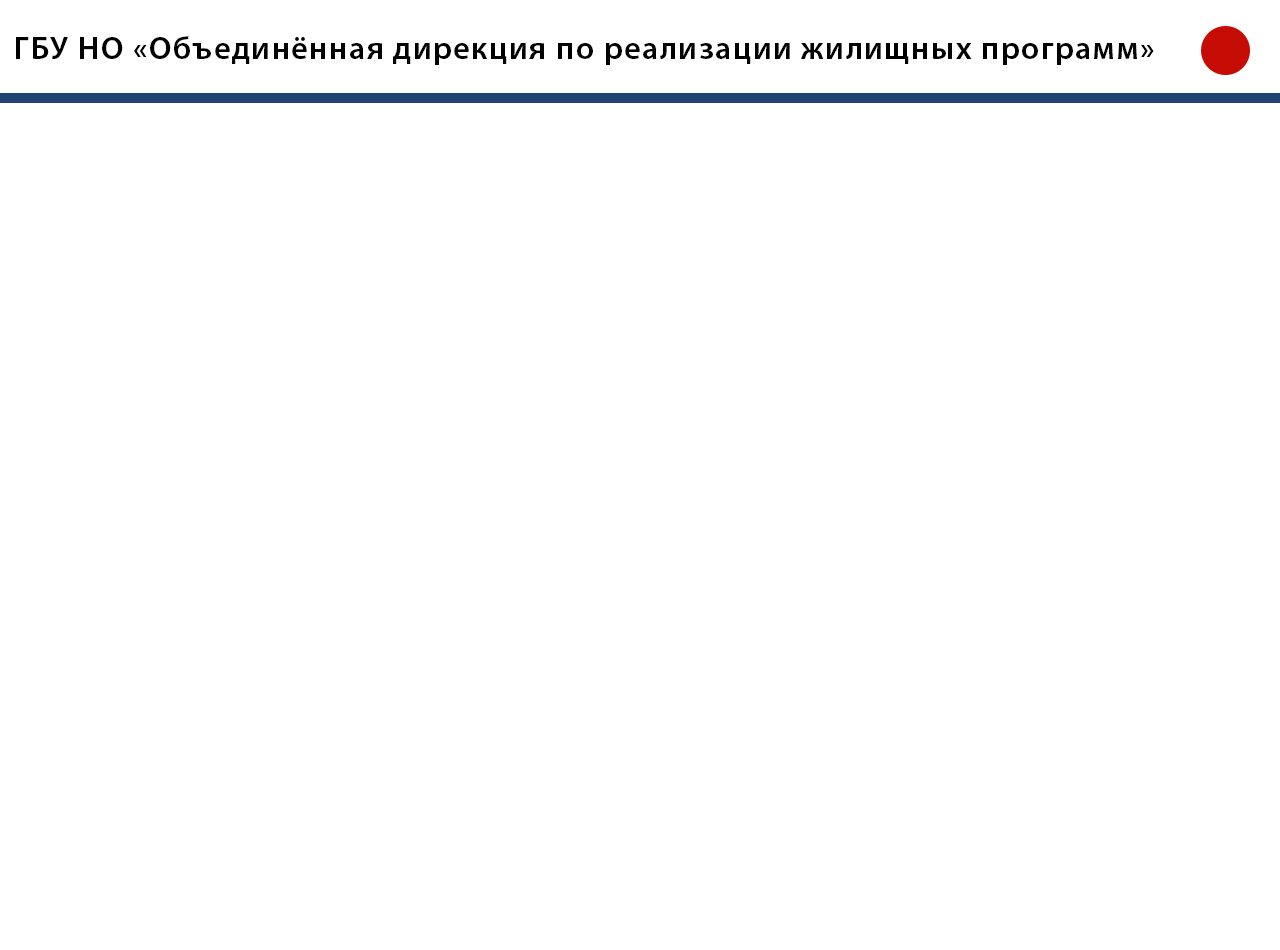 12
Регистр получателей социальных услуг Нижегородской области
это история взаимодействиягражданина с государством в части получения социальных услуг
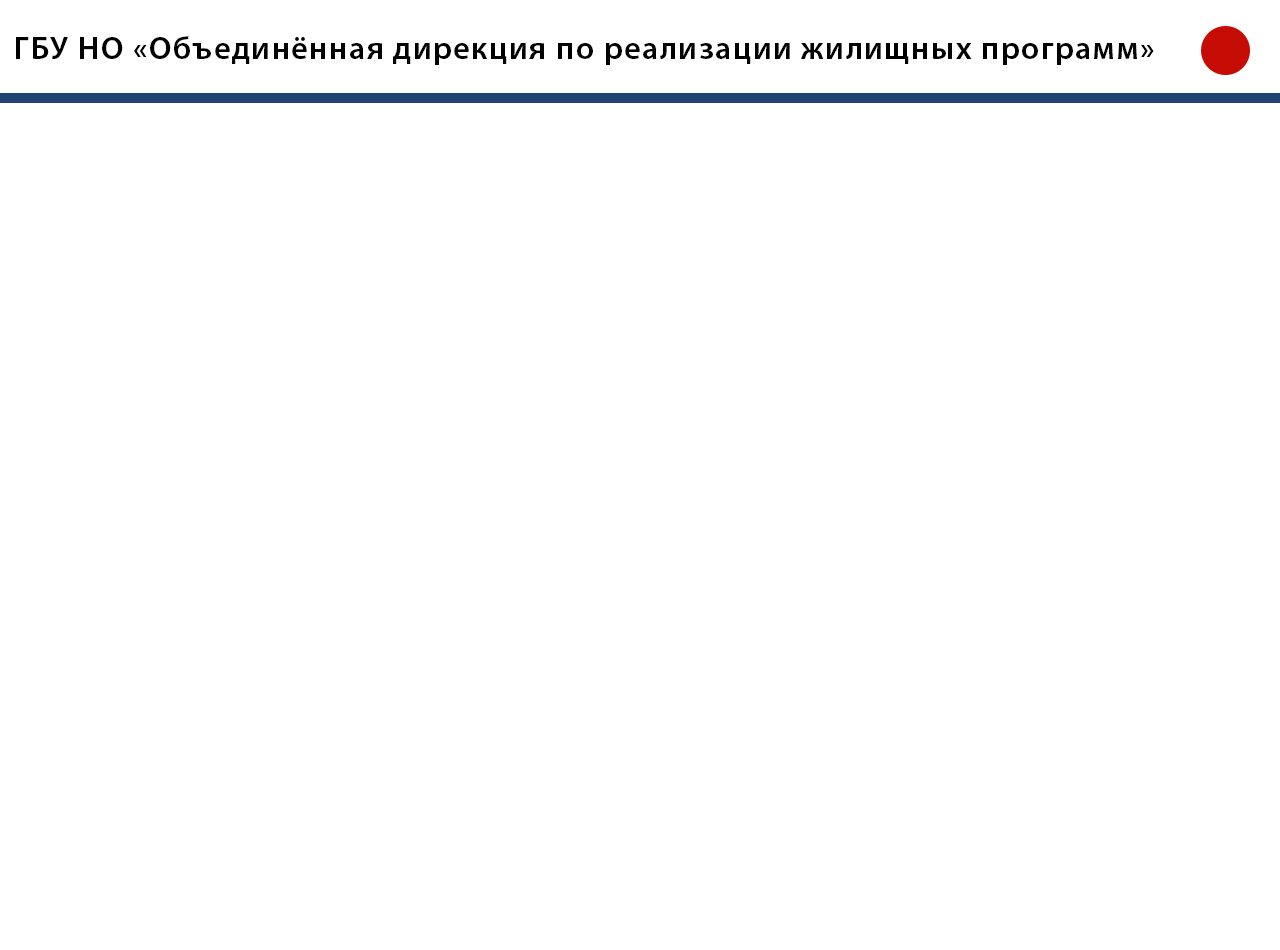 13
Разработка
регламентов и подходов
Определение
нагрузки на сотрудников
Утверждение
прозрачных тарифов
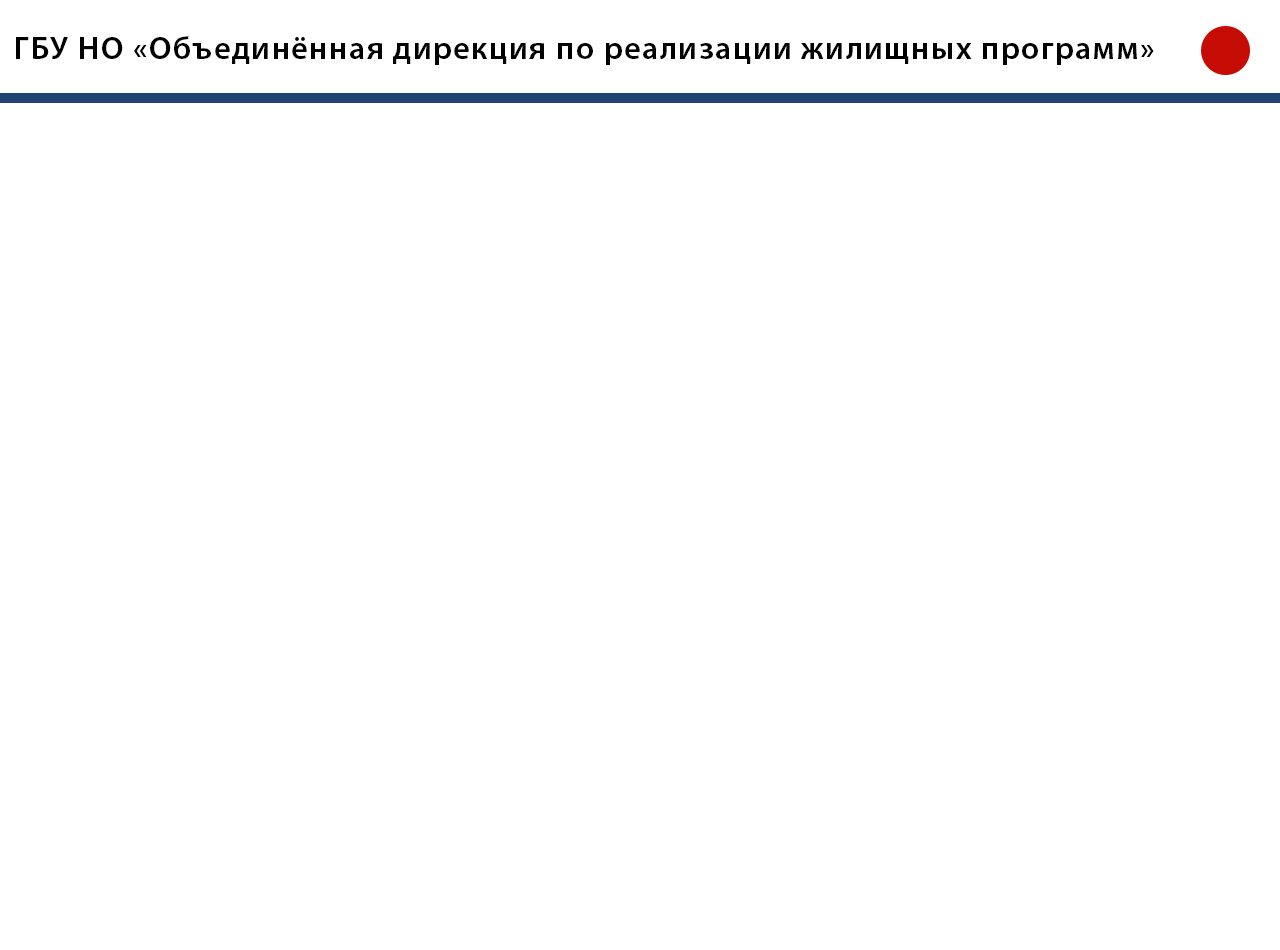 14
Качественный переход к
автоматизированному назначению социальных услуг и их «пакетному» добавлению
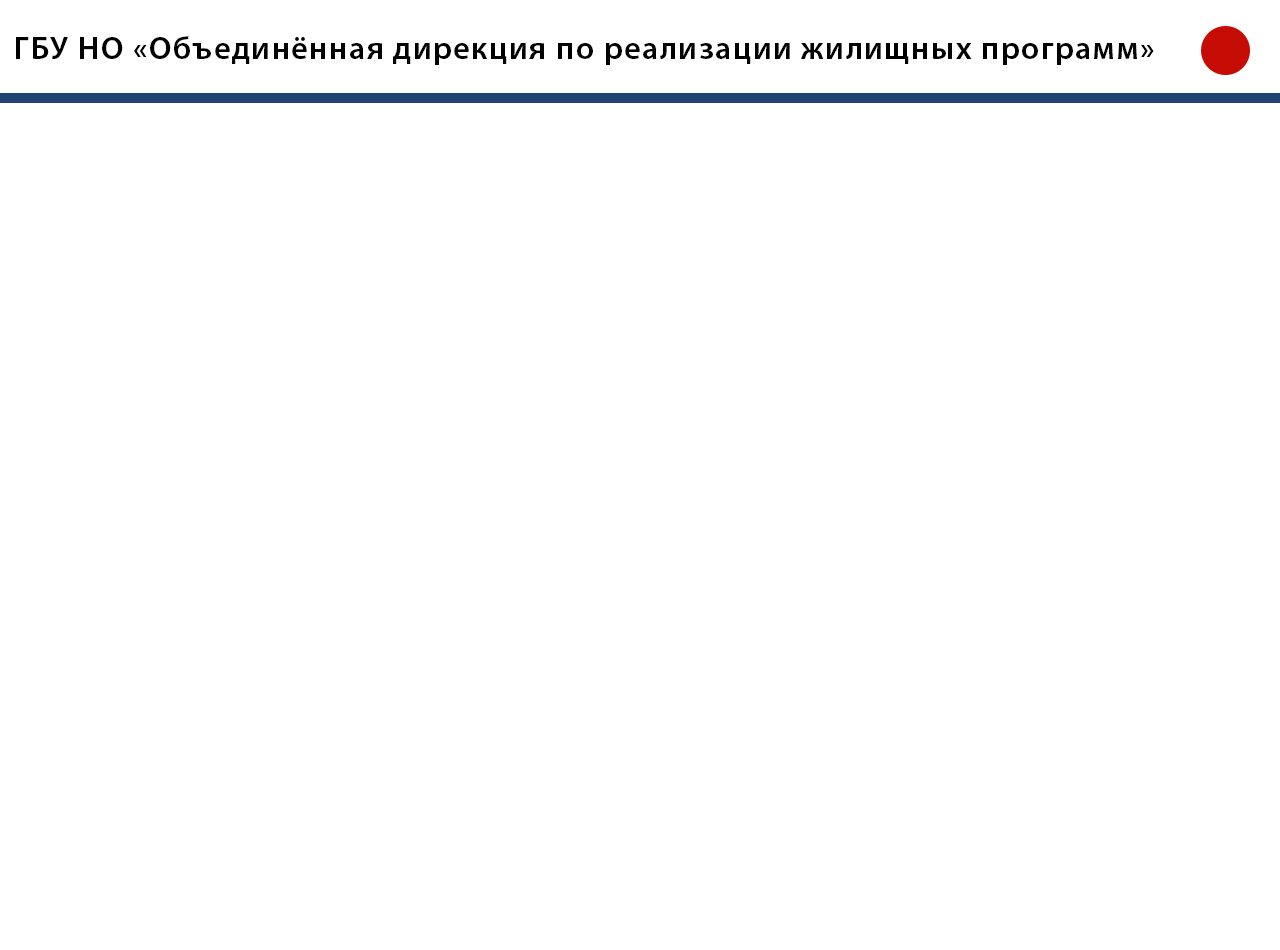 15
Методология
Качество
Индивидуальный подход
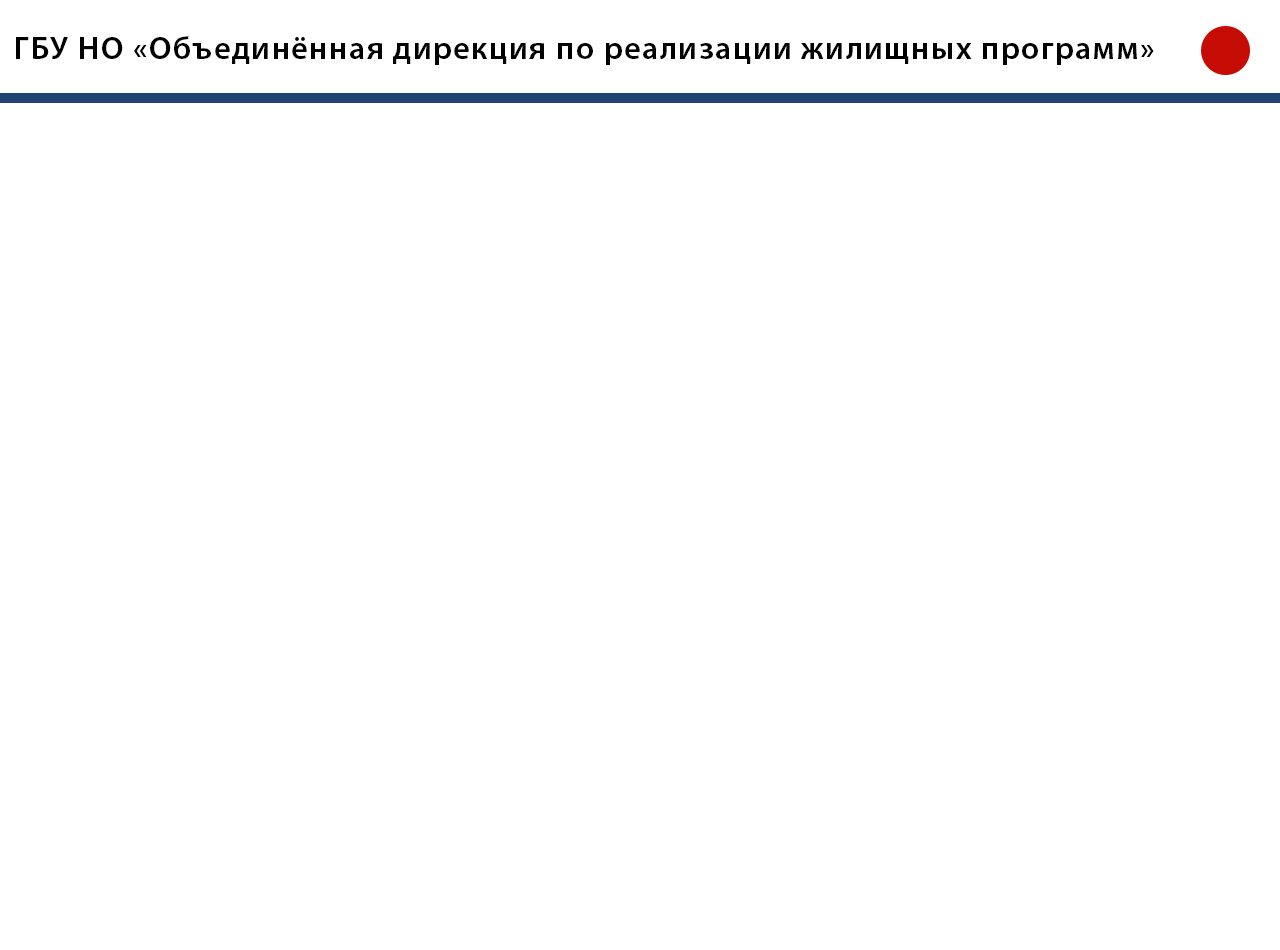 16
Развитие учреждений в соответствии с темпами и возможностью их информационно-технологического оснащения
Подготовка и переподготовка кадрового состава
Внимательная работа с персональными данными граждан и с документами, удостоверяющими личность
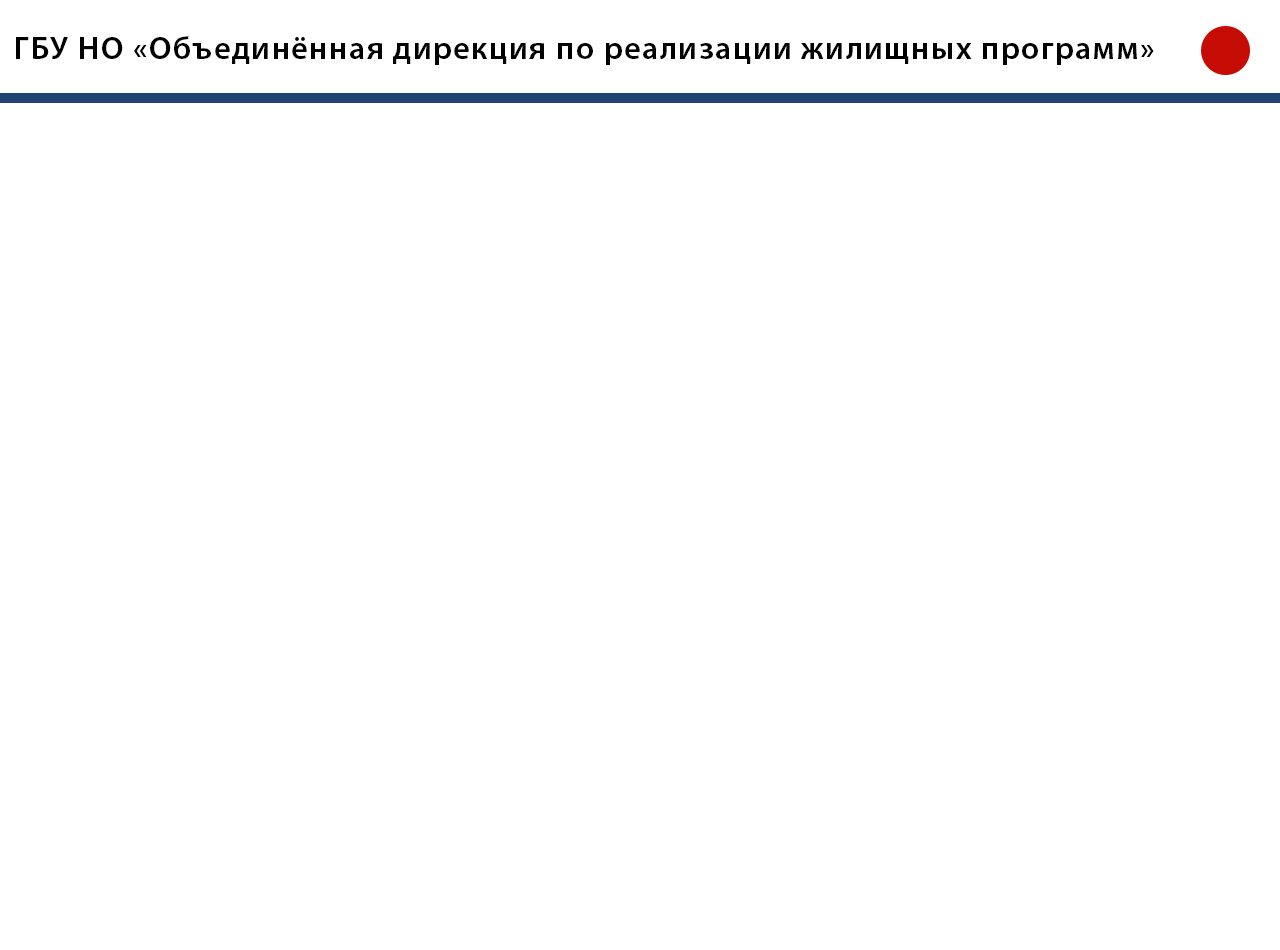 17
Оснащение учреждений социального обслуживания
современным отраслевым
программным обеспечением